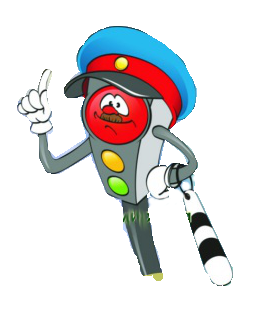 Правила дорожного движенья выполняй без возражения!
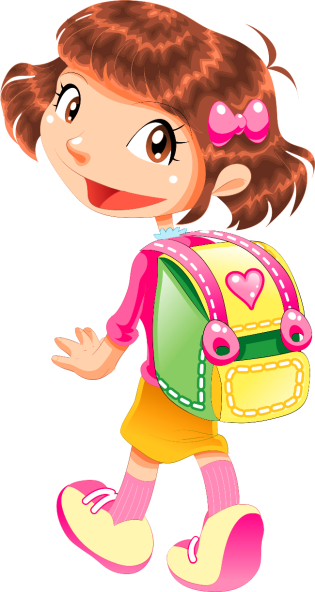 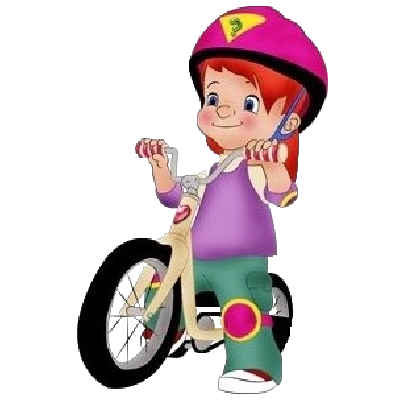 ГБДОУ №11 Василеостровского  р-на Санкт-Петербург
Составитель: Педагог  Седова
Анна Валерьевна
Как только ты выходишь из дома, ты сразу становишься участником дорожного движения.
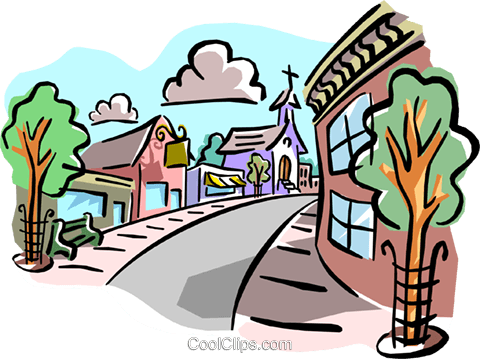 ТЫ ПЕШЕХОД!
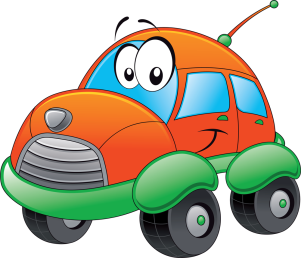 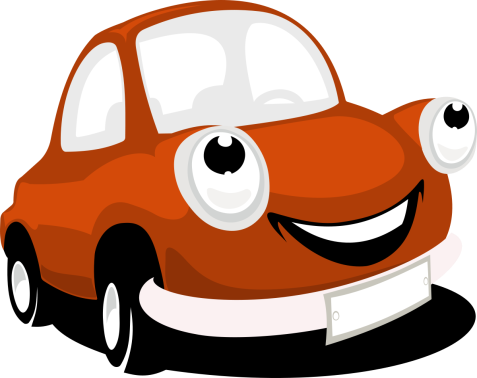 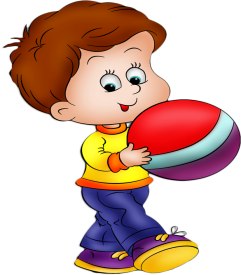 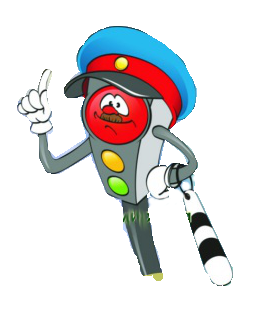 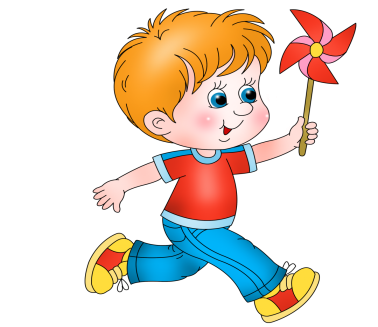 Каждый ребёнок обязан узнать:Рядом с дорогой опасно играть!Не забывай, что дорога – не двор;Затормозить не успеет шофёр.
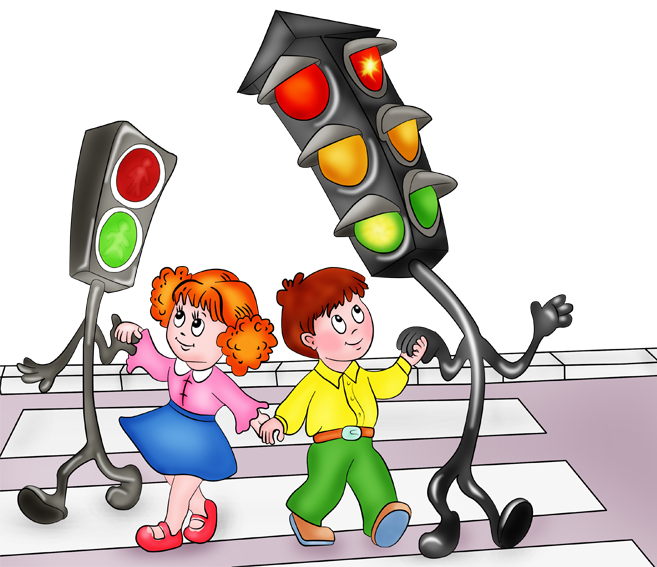 Переходите проезжую часть дороги только на специальных переходах.
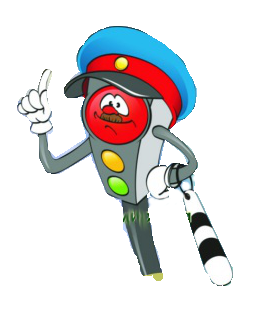 Переходя дорогу, посмотри  налево, потом направо, опять налево. 
Машин нет, тогда иди до середины смело. 
Замри. 
Направо посмотри,  машины нет – переходи
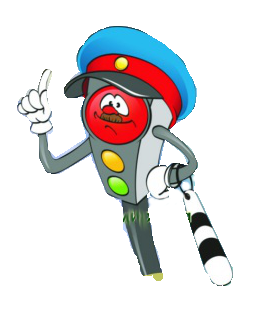 СВЕТОФОР Регулирует движенье тех, кто едет и идёт!
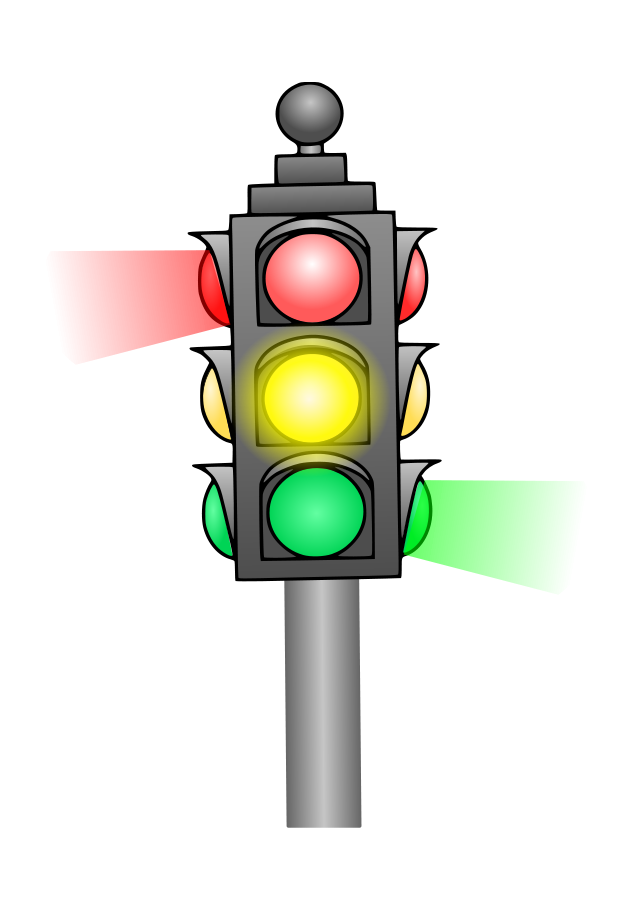 Загорелся желтый сигнал светофора.
Все - вниманье!
 Все - вниманье! 
Перехода больше нет.   Движение       запрещено!
Красный свет - сигнал тревоги
Не ходите по дороге!
Оставайтесь на местах!
Загорелся зеленый сигнал УБЕДИСЬ, что опасности нет, и только тогда переходи дорогу!
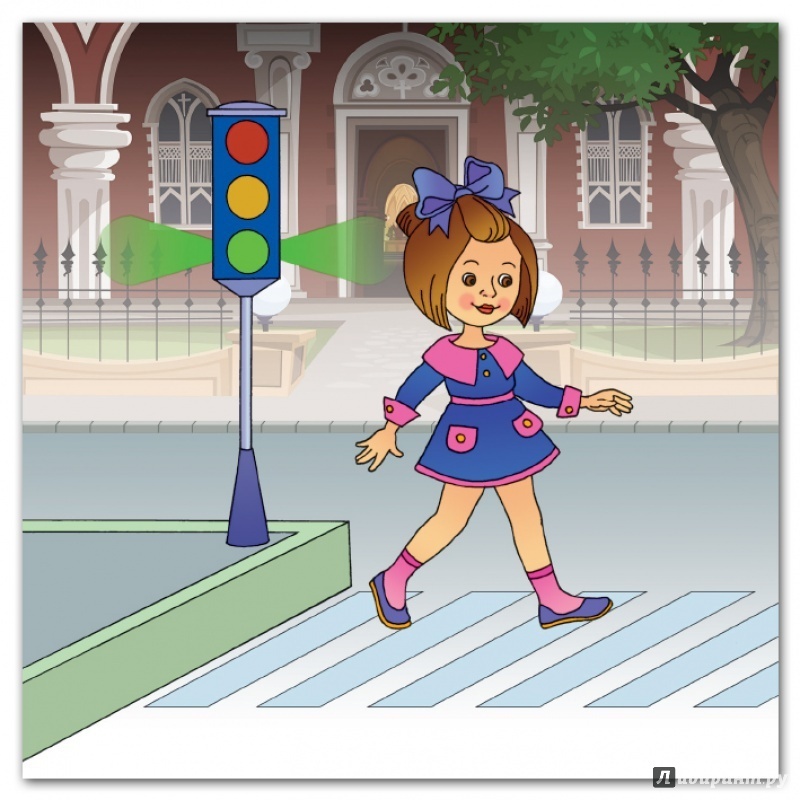 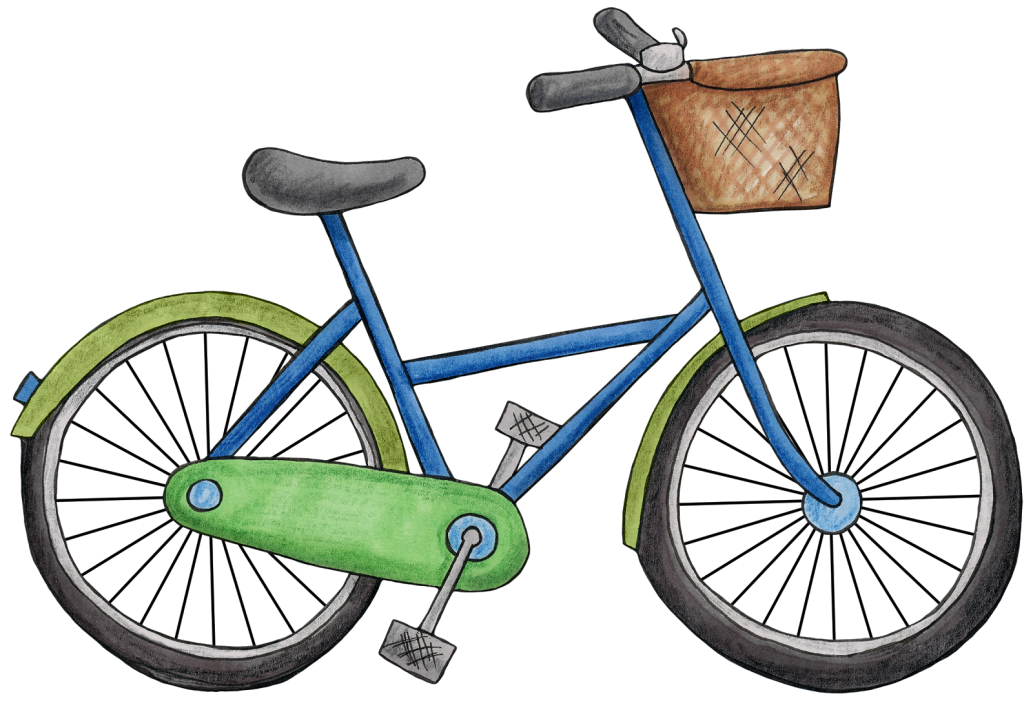 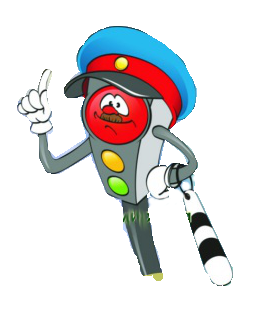 При пересечении проезжей части дороги велосипедист должен  спешиваться, и вести велосипед рядом.
.
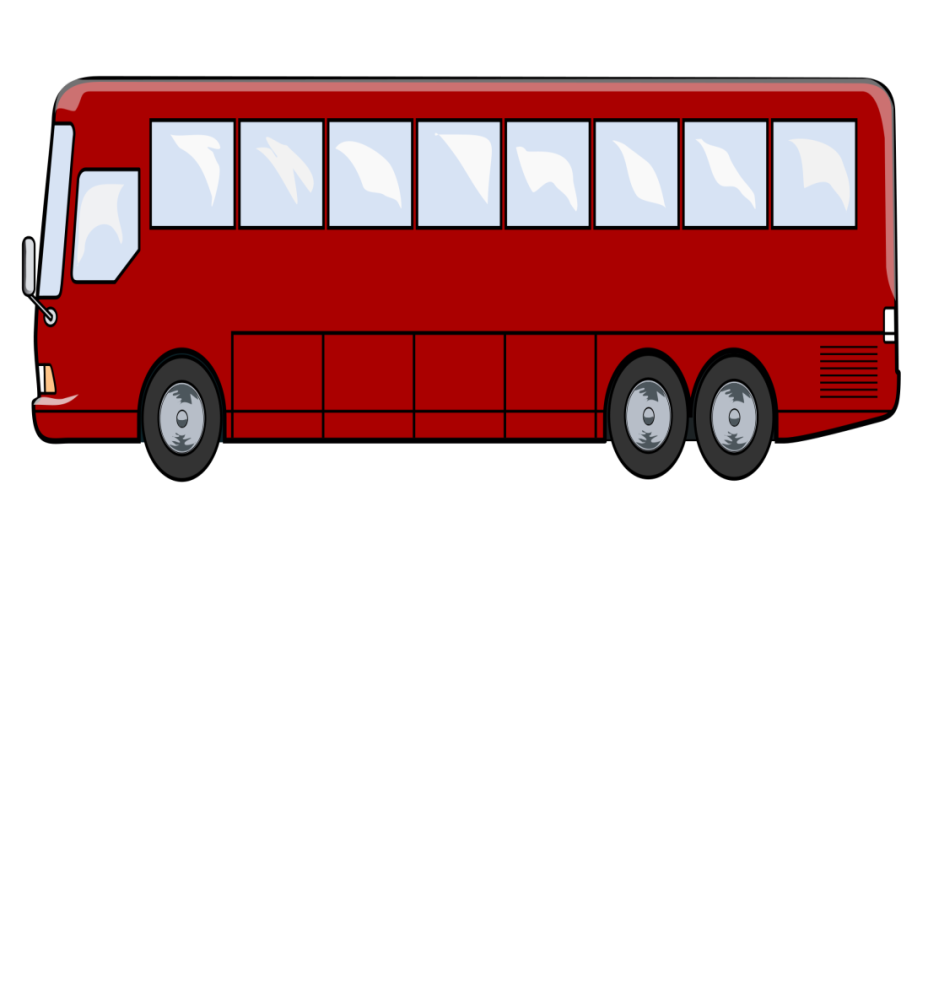 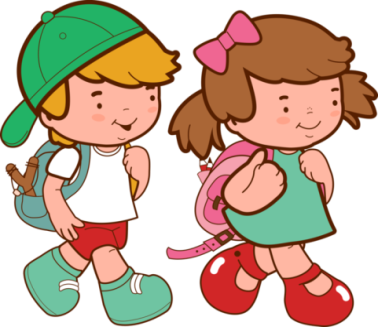 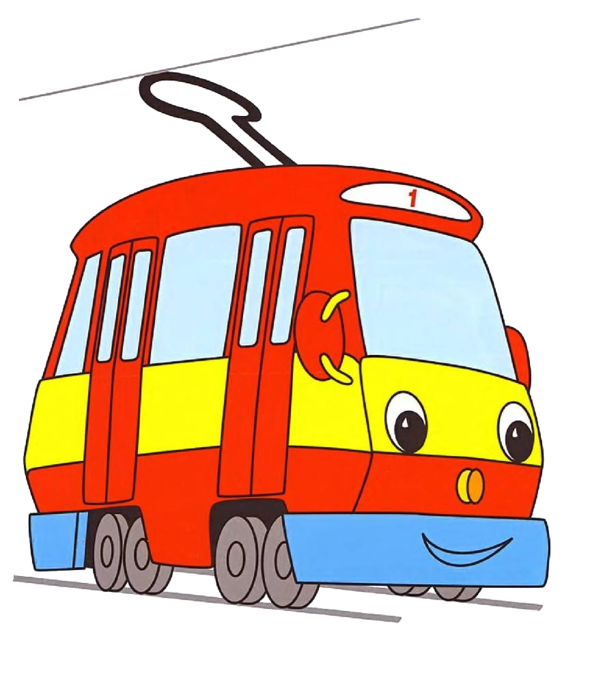 Выйдя из транспорта
 ты не спеши!
Запомни правило: переходить дорогу
можно только тогда, когда транспорт уедет от 
остановки. Найди ближайший пешеходный переход и по нему переходи.
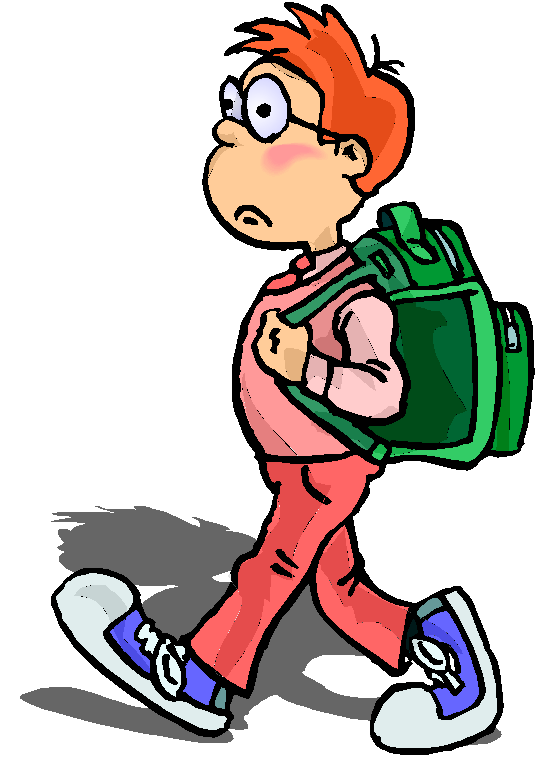 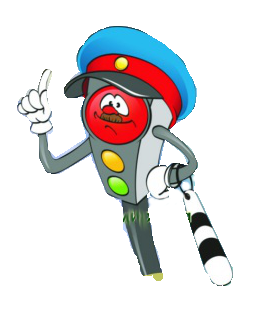 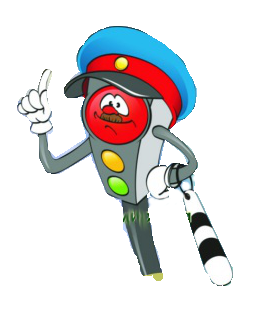 Знаков дорожных на свете не мало
Несколько выучить нам не мешало!
Запрещающие знаки запрещают водителям и пешеходам выполнять
 какие-то действия. «Нельзя ехать, идти, заходить, заезжать». Эти знаки 
круглой формы с красной каёмкой.
Знак «Движение на велосипедах
             запрещено»
Знак «Движение пешеходов 
             запрещено»
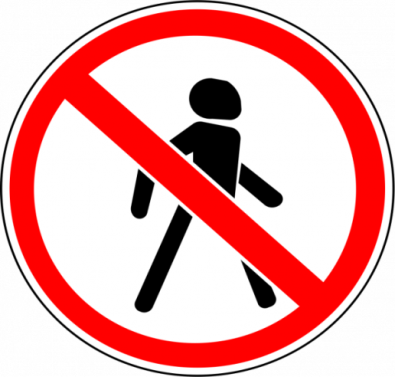 Знак на всех глядит,
Он нам строго запретит
Ехать на велосипедах
И их родичах – мопедах.
В дождь и в ясную погоду
Здесь не ходят пешеходы.
Говорит им знак одно:
«Вам ходить запрещено!»
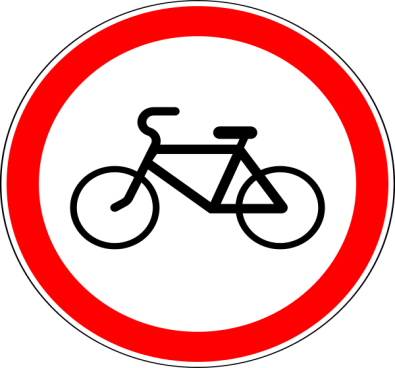 Знак «Движение запрещено»
Знак «Остановка запрещена»
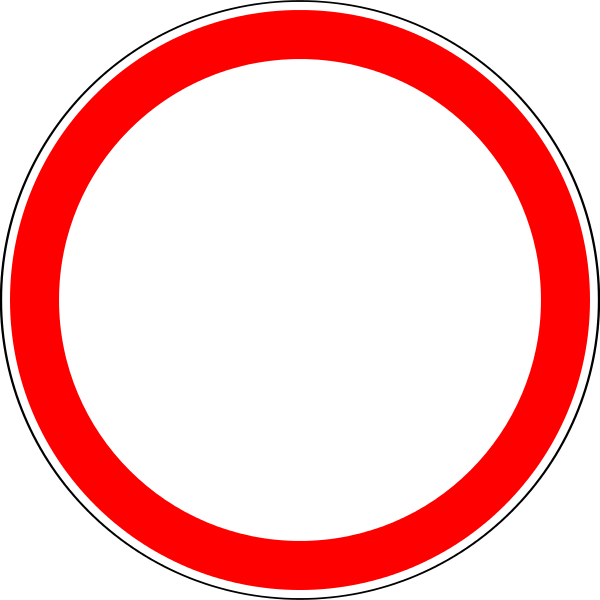 Этот знак ну очень строгий,Коль стоит он на дороге.Говорит он нам: «Друзья,Ездить здесь совсем нельзя!»
Здесь машину не грузи,Не паркуй, не тормози.Этот знак всем говорит:«Тот не прав, кто здесь
 стоит!»
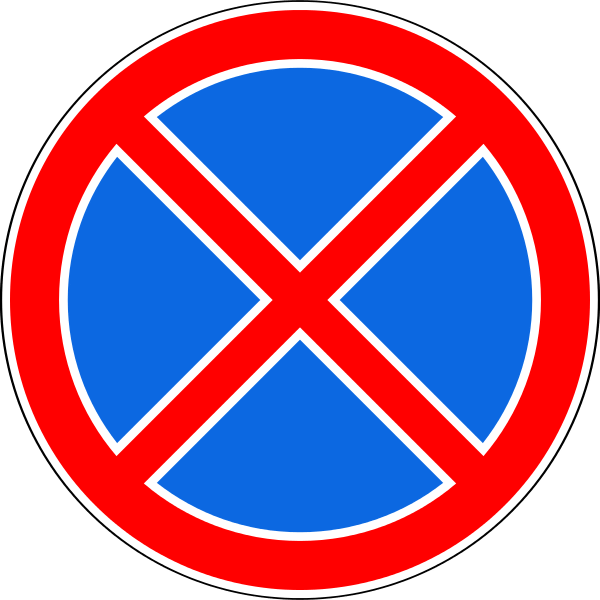 Знаки особых предписаний вводят или отменяют определенные режимы движения.
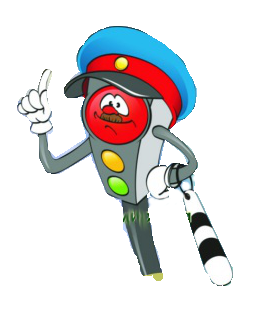 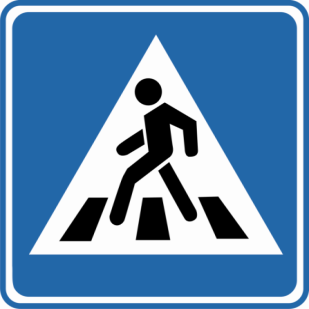 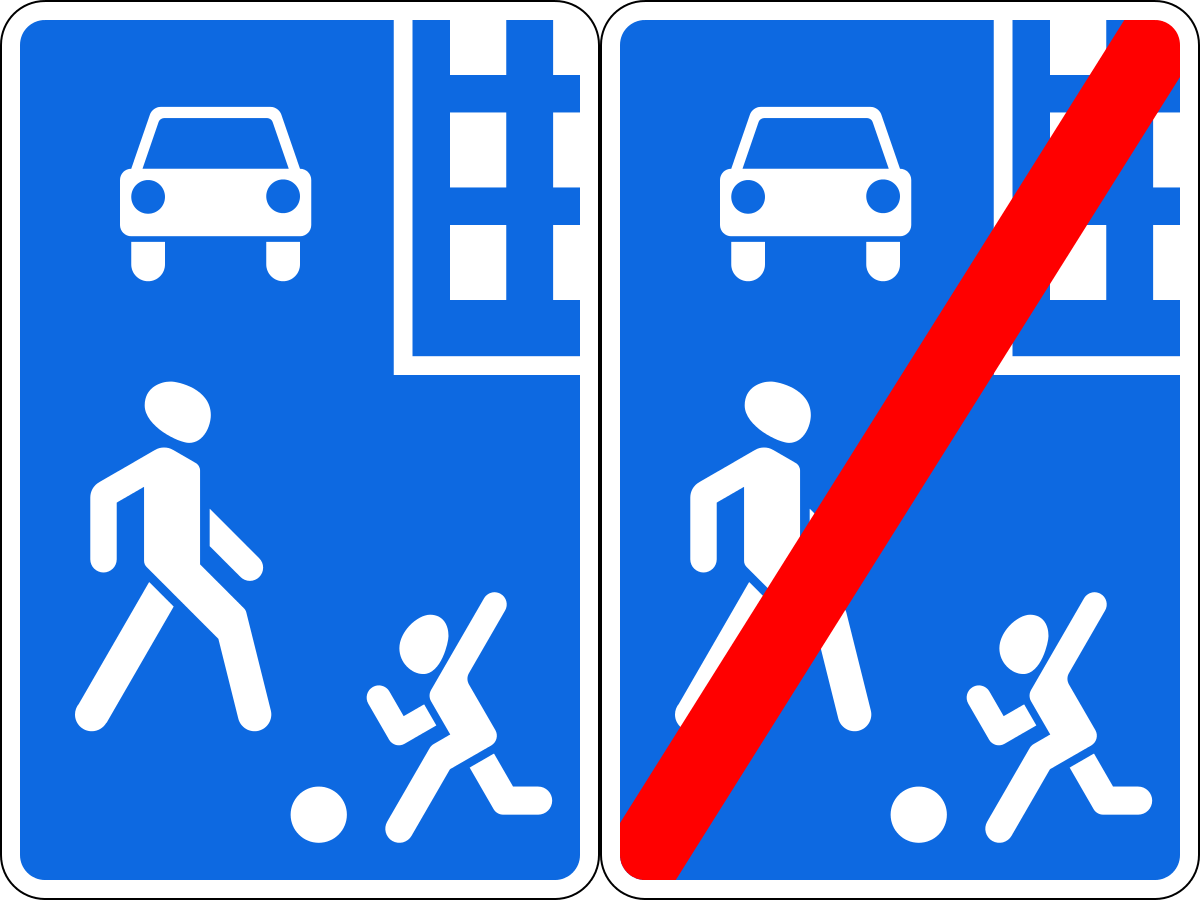 Знак «Пешеходный переход»
Всем знакомые полоски
Знают дети, знает взрослый.
На ту сторону ведет
Пешеходный переход.
Знак "Жилая зона"
Площадка детская у домаПо Правилам – жилая зона.Подскажет знак водителю –Во дворе — будь бдительным.
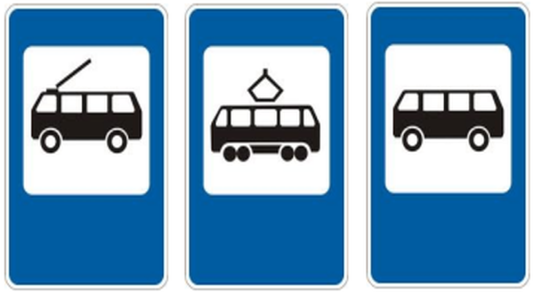 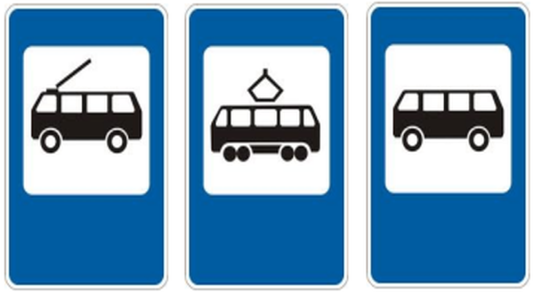 В этом месте пешеход
Терпеливо транспорт ждет.
Он пешком устал шагать,
Хочет пассажиром стать.
Знак «Место остановки автобуса и
(или)  троллейбуса»      
 Знак «Место остановки трамвая»